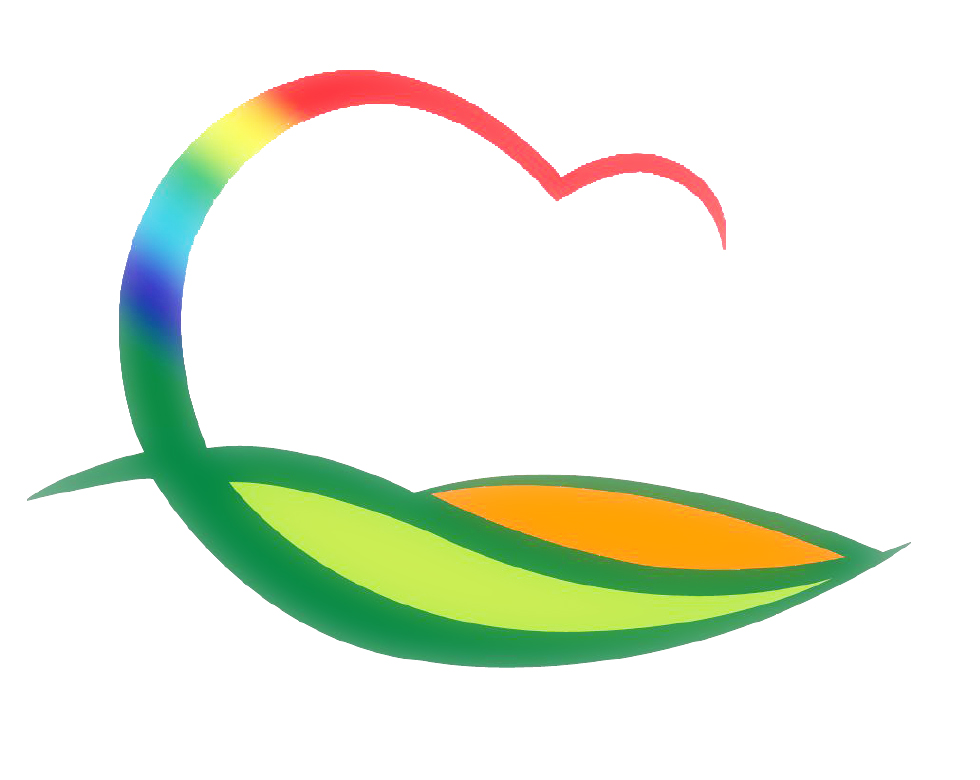 기획감사관
6-1.‘20년 지역균형발전 기반조성사업 컨설팅 후속 회의
1. 28.(화) / 도 경제부지사 집무실 / 사업 담당팀장 2명
도마령 전망대 조성, 금성산 미세먼지 저감 경감숲 조성
6-2.  상생발전협의체 회의
1. 28.(화) 18:30 / 관내식당 / 기획감사관 외 8명
유원대와 군의 상생발전 방안 논의 등
6-3.  2020년 상반기 지방재정 신속집행 계획 점검
1. 28.(화) ~ 1. 31.(금) 
부서별 신속집행 계획 점검 (확인자 : 예산팀장 외 1명)
6-4.  지방공공기관 채용실태 정기 전수조사
1. 28.(화) ~ 1. 31.(금) / 기획감사관 외 4명
2018년 실태조사 이후 신규채용자 및 정규직 전환자의 적정성 조사
  ※ 조사대상 : 신규채용(6명), 정규직 전환(4명)
6-5.  정기 재산변동 조기신고 독려
1. 28.(화) ~ 2. 7.(목) / 등록의무자 : 103명
등록의무자, 배우자, 직계 존·비속(고지거부자 제외)의 재산
  ※ 재산신고 불성실에 따른 징계수위가 강해지는 만큼 개인별 재산신고 철저
6-6.  1월 찾아가는 무료법률상담실 운영
일   시 : 1. 30.(목)  14:30 ~ 16:00 
장   소 : 매곡면 주민자치센터 소회의실
상담관 : 명지성 고문변호사
내   용 : 생활법률, 민·형사사건, 법령해석 등